История рекламы от древности до наших дней.
УЧИТЕЛЬ ЭКОНОМИКИ
                                                                               МБОУ СОШ № 7 с углубленным
                                                                                   изучением отдельных предметов
                                                                                Клюева Ирина Станиславовна   




Дзержинск 2014 г.
Слово “реклама” происходит от латинских глаголов reclamo (выкрикивать) и reclamare (откликаться, требовать).
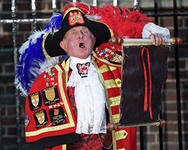 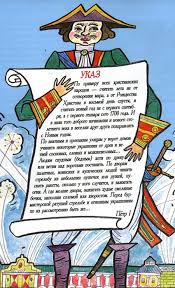 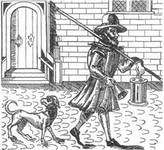 Профессия глашатая предназначалась для повседневного информирования больших скоплений людей, какими являлись в то время города
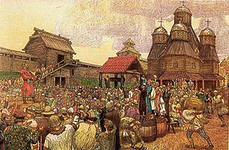 Древние ремесленники ставили специальное клеймо на свои изделия, заботясь таким образом о своей репутации и рекламируя качественную продукцию.
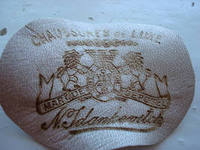 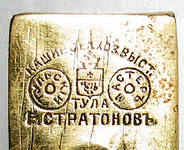 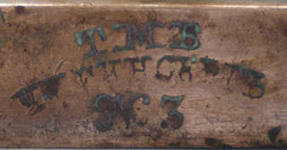 Первый письменный образец рекламы, сохранившийся до настоящего времени, представлен египетским папирусом, хранящимся в Лондоне. Папирус  сообщал о продаже раба и был, по сути, настоящим рекламным объявлением
В Греции первые рекламные сообщения размещались вдоль торговых путей, где торговцы и ремесленники гравировали на камнях и деревянных столбах объявления о предлагаемых товарах и услугах.
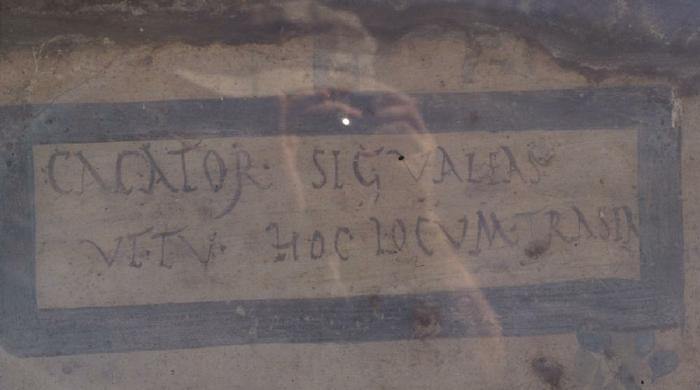 Качественно иного уровня развития достигла реклама в Древнем Риме, где строились специальные стены-алъбумсы, разделенные на равные прямоугольники, в которых торговцы писали углем или краской свои объявления.
Самая древняя реклама обнаружена в развалинах древнегреческого города Мемфиса. Надпись, составленная за 500 лет до н. э., гласит: «Я, Рино с острова Крит, по воле богов толкую сновидения».
В Средние века ремесленники, что бы привлечь к своим товарам покупателей, вывешивали возле  своих мастерских вывески, на которых изображали свои товары или услуги.
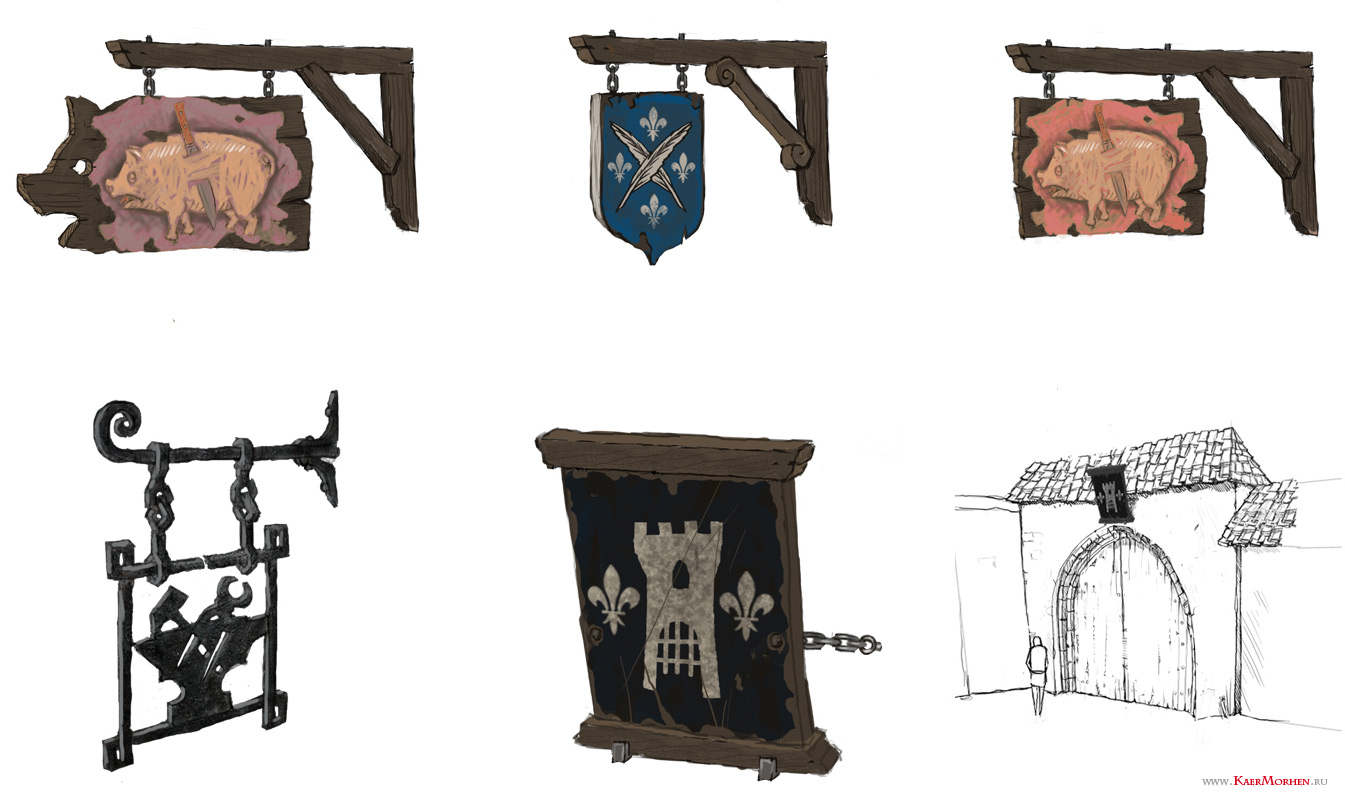 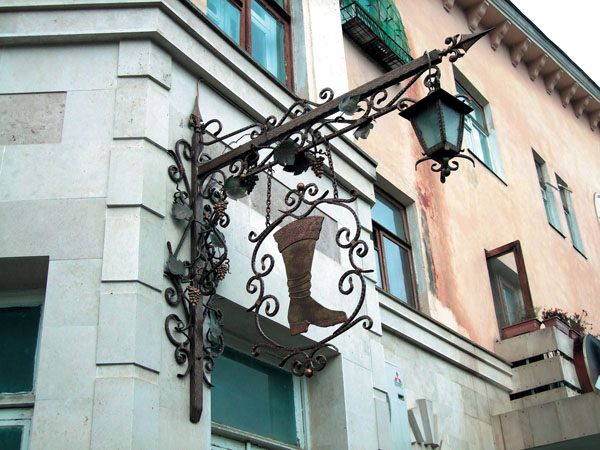 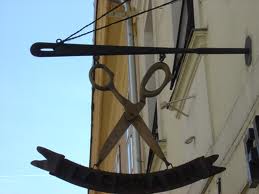 На Руси была известна и так называемая потешная реклама, исполнителями которой были коробейники. Они продавали в основном небольшие товары вроде хлеба, пряников и бубликов.
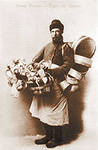 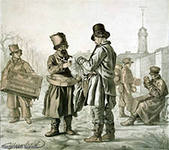 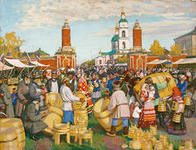 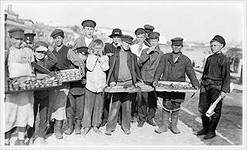 Помимо этого по прежнему использовалась устная речь, устраивались различные шествия и даже фейерверки.
Помимо этого по прежнему использовалась устная речь, устраивались различные шествия и даже фейерверки.
Помимо этого по прежнему использовалась устная речь, устраивались различные шествия и даже фейерверки.
Помимо этого по прежнему использовалась устная речь, устраивались различные шествия и даже фейерверки.
Помимо этого по прежнему использовалась устная речь, устраивались различные шествия и даже фейерверки.
Помимо этого по прежнему использовалась устная речь, устраивались различные шествия и даже фейерверки.
Огромный вклад в ранний этап развития рекламы на Руси сыграли лубки – народные картины.  Они позволяли сообщать большому числу людей различного рода информацию, которая  олицетворялась в красочных картинках.
В 1703 году по указу Петра началось издание первой русской газеты, где наряду с различной информацией печатались рекламные объявления
Печатная реклама в XIX веке отнюдь не была единственным средством донесения информации о товарах для людей. В это время рекламу стали размещать на специальных круглых тумбах, которые устанавливались в многих людных точках каждого крупного города.
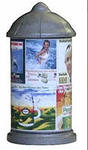 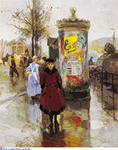 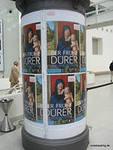 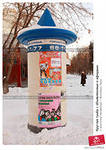 . Основным носителем рекламной информации в Советском Союзе было радио и плакаты на улицах. Не менее широко использовались и прообразы современных презентаций – выступления людей на рабочих местах, в школах и т. д.
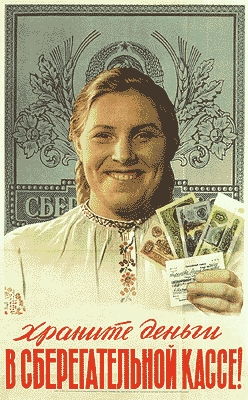 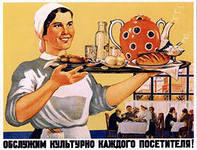 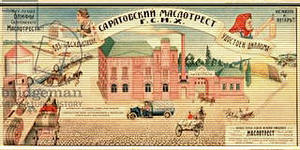 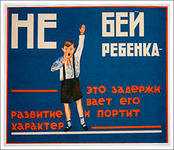 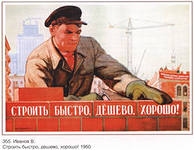 Рыночная экономика значительно изменила содержание и формы рекламы. Реклама стала главным звеном между потреблением и производством. Она помогает осуществлять связь с потребителем и рынком. Рекламные усилия необходимо осуществлять в сфере торговли и производства.
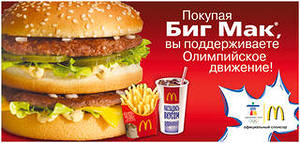 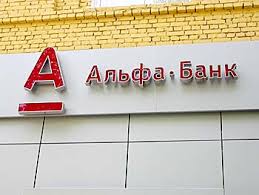